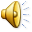 Презентация на тему: «Чистый мир детям!»
Номинация
 «Фабрика игрушек»
Конышина Елена Викторовна
Цели:
Повышение экологической культуры подрастающего поколения; 
Развитие умений и навыков вторичного использования бытового и производственного мусора.
Задачи:
Интеллектуальное  и творческое развитие дошкольников;
Развитие и воспитание у дошкольников бережного отношения к природным ценностям
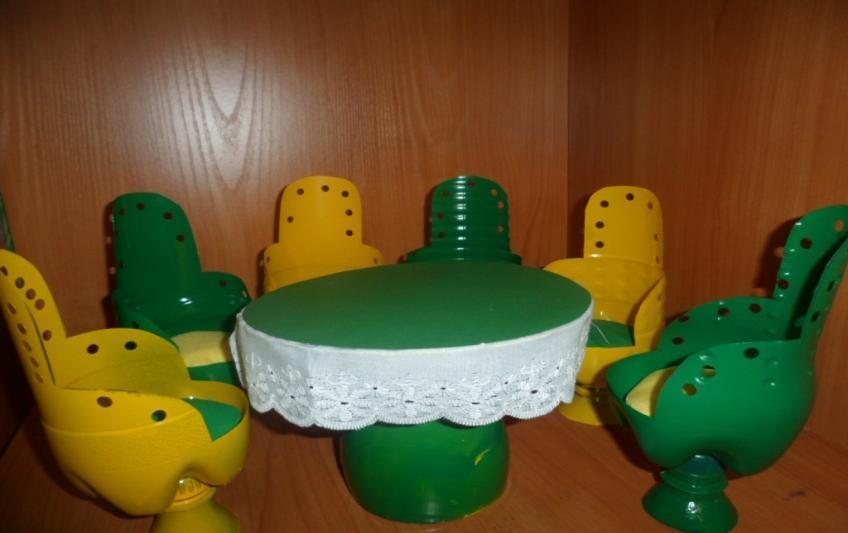 Мебель для столовой в кукольный домик
Что нам для этого понадобилось
6-пластиковых  бутылки
Ножницы
Краска
Кусочек кружева
Клей «момент»
картон
Получились такие стульчики
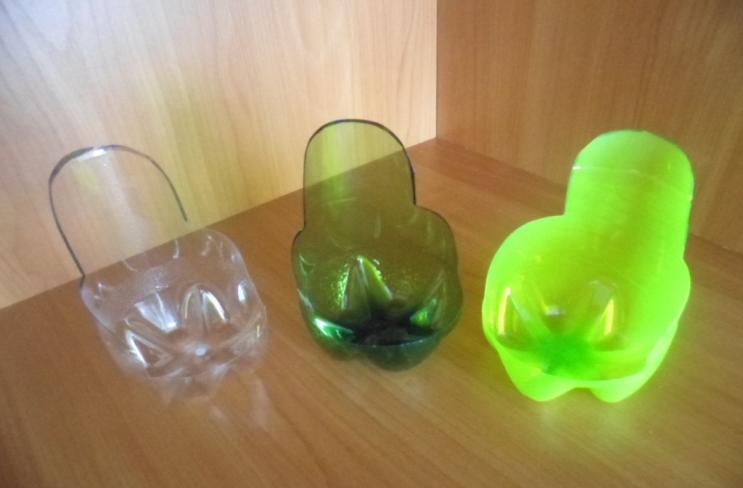 Отмеряем от крышки вниз 2 см. и отрезаем.
Это у нас будет ножка.
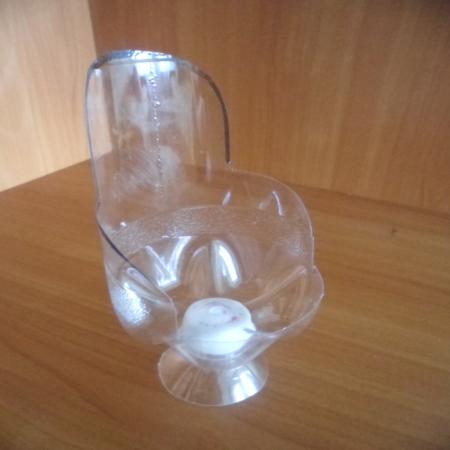 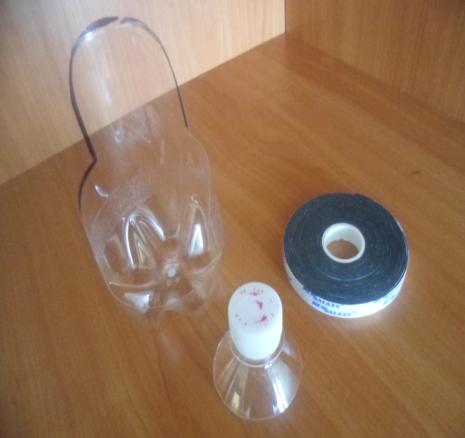 Делаем столик. Отрезаем верхнюю часть пластиковой бутылки, примерно 15 см. от крышки. Я эту часть тоже оплавила утюгом. Вырезаем из картона две одинаковые части-столешницы любой формы.
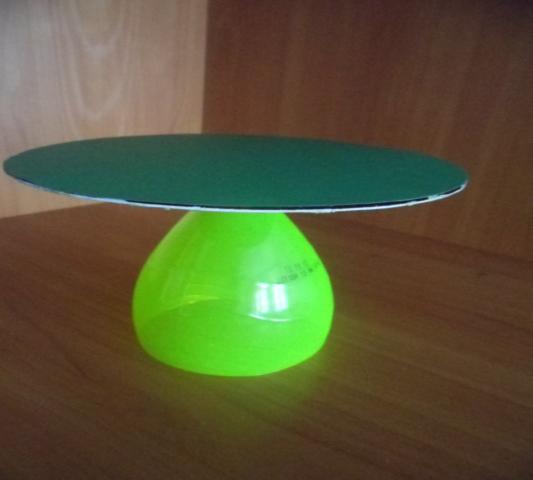 Теперь аккуратно по краю столешницы наносим клей.
Прикладываем к клею кружево и всё красим.
Столик готов
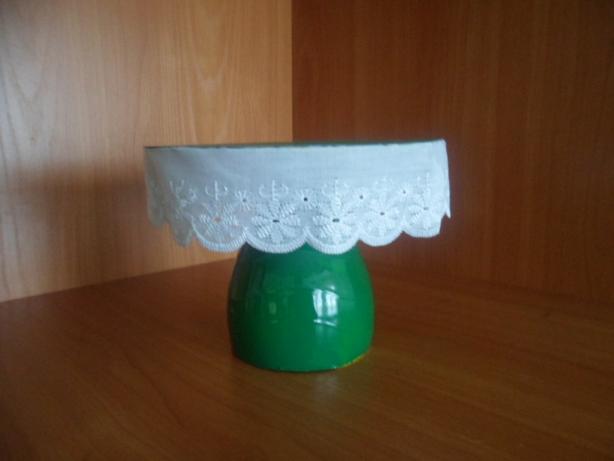 То что у нас получилось.
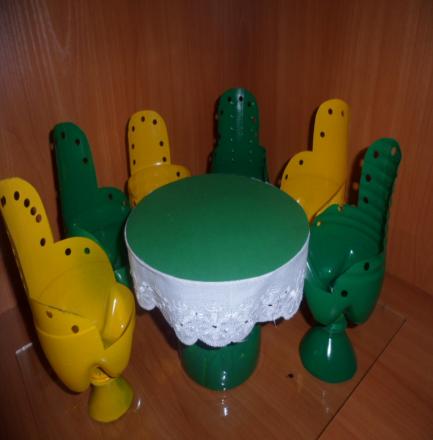 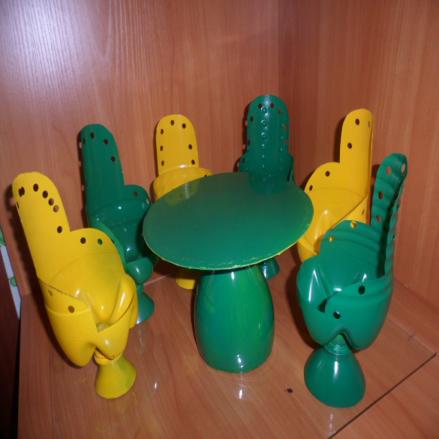 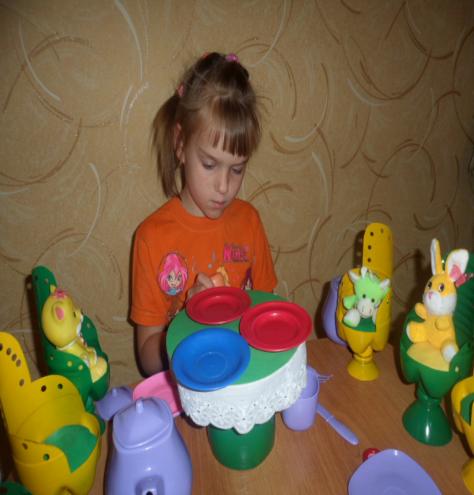 У меня сегодня было
Очень много важных дел.
Утром зайку я кормила,
Чтобы он не похудел.
Дом из кубиков сложила
И рассыпала опять,
С этажерки притащила
Книжку толстую читать.
А теперь пойду к подружке,
С ней не виделась полдня…
Может быть мои игрушки
Уберут и без меня!..
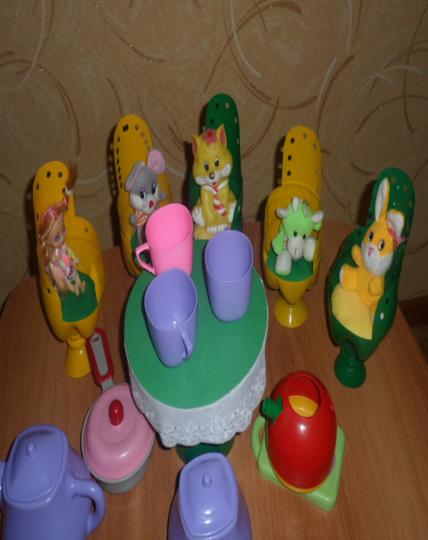 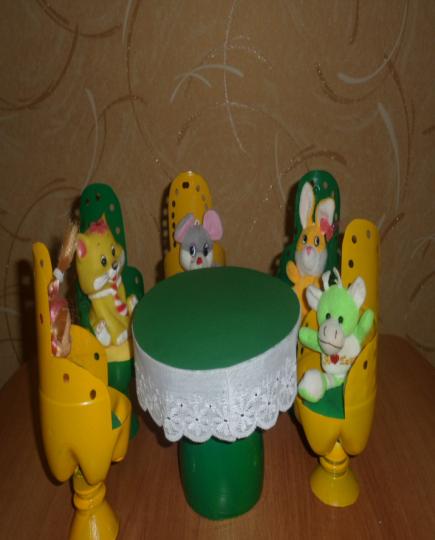 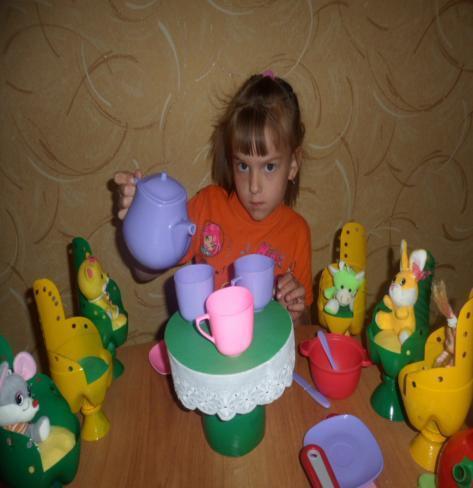 Кукол в платья наряжали,
Кукол в гости приглашали,
Сладким чаем их поили
И коврижками кормили.
Ничего они не ели,
Ничего они не пили…
И зачем такие куклы
Только в гости приходили?
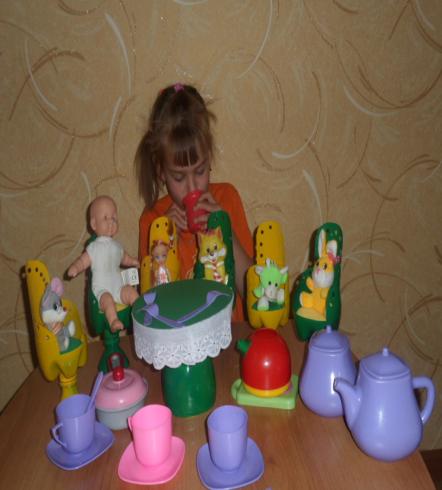 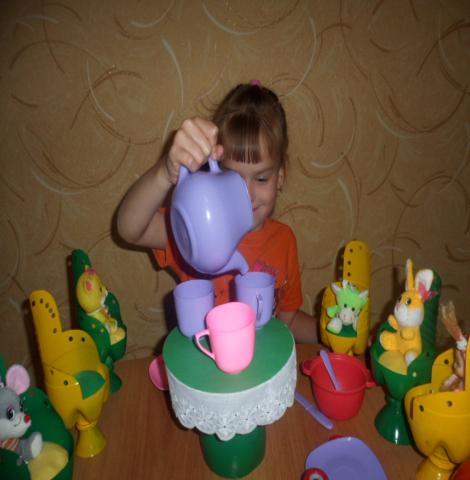 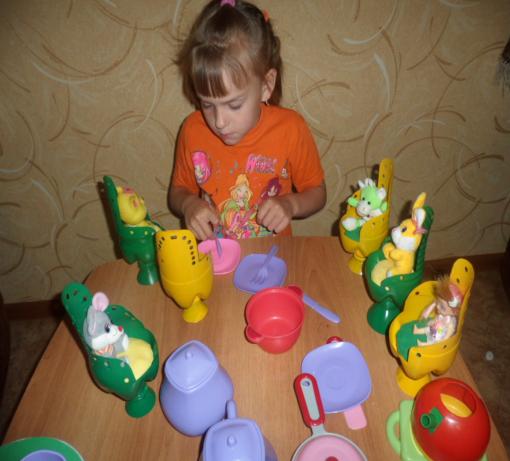 Дружно с куклою вдвоем 
В доме кукольном живем, 
Кухня есть и даже ванна, 
И в гостиной два дивана, 
Здесь сегодня целый день 
Принимали мы гостей.
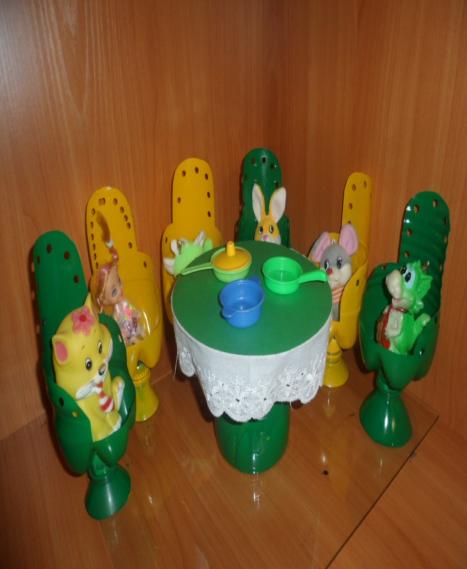 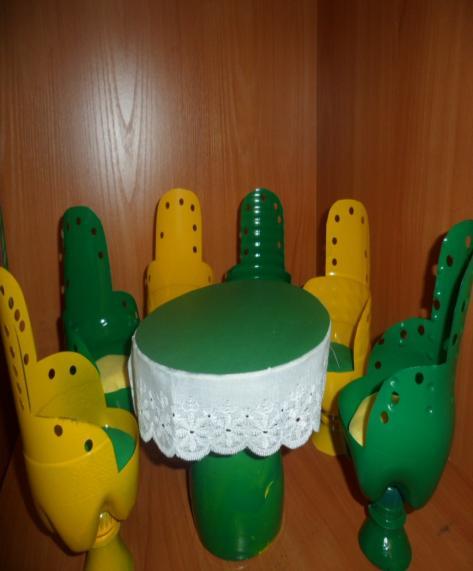 Хороши у нас игрушки:
Куклы, мишки и хлопушки,
С ними весело играть,
Но не надо забывать:
Игрушки – не люди,
Но все понимают
И очень не любят,
Когда их ломают.
Пусть игрушки дружат с нами, 
Обижать мы их не станем,
Поиграем и потом
Все на место уберем.
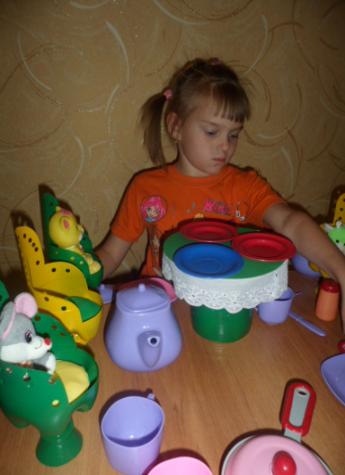 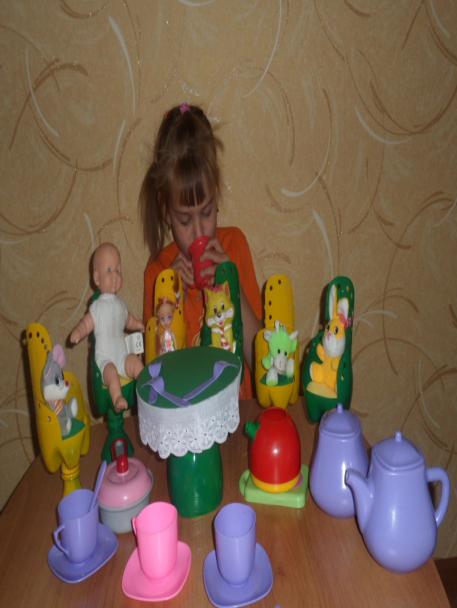 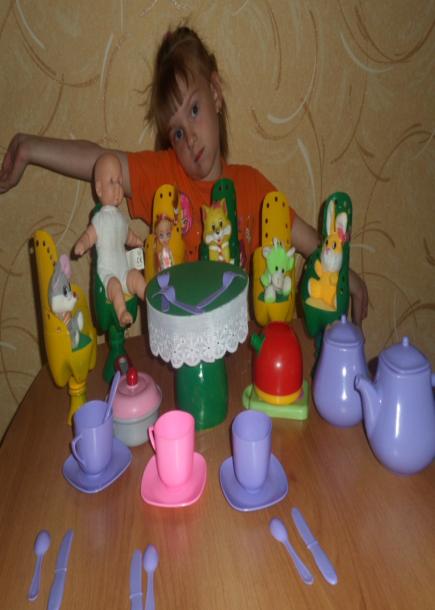 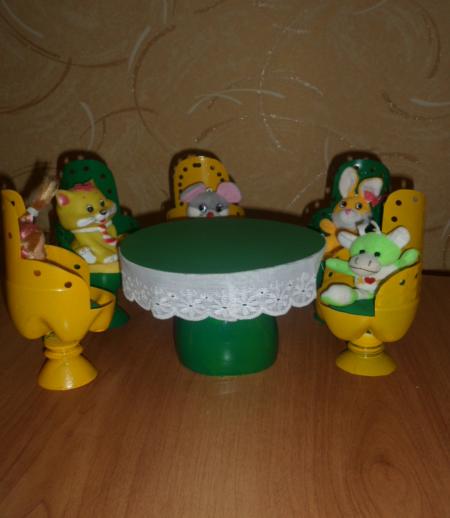 Хороши у нас игрушки:
Куклы, мишки и хлопушки,
С ними весело играть,
Но не надо забывать:
Игрушки – не люди,
Но все понимают
И очень не любят,
Когда их ломают.
Пусть игрушки дружат с нами,
Обижать мы их не станем,
Поиграем и потом
Все на место уберем.
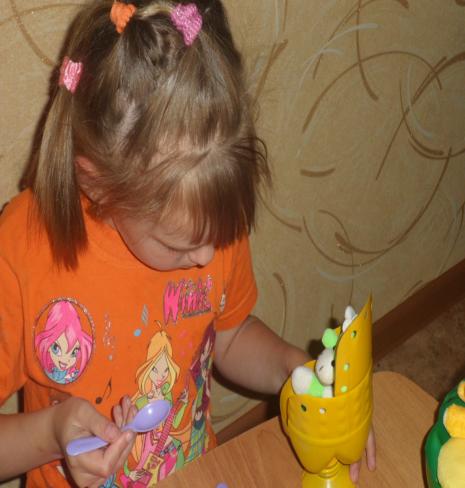 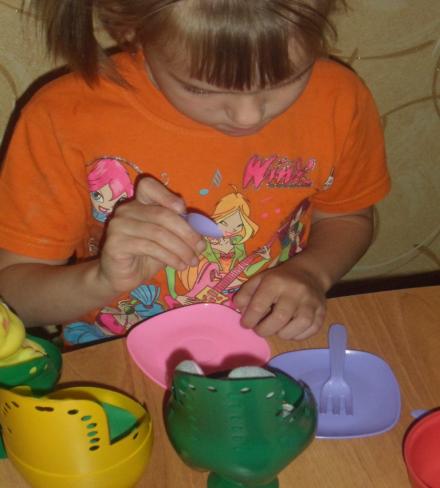 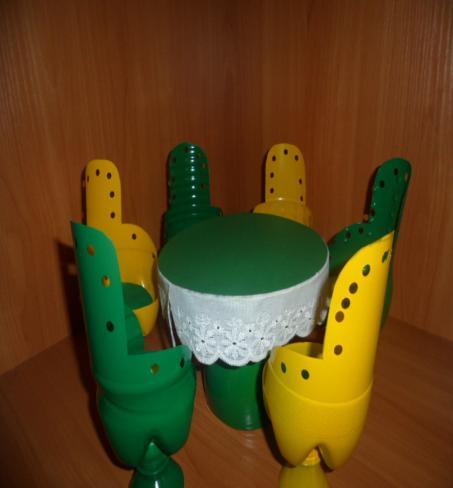 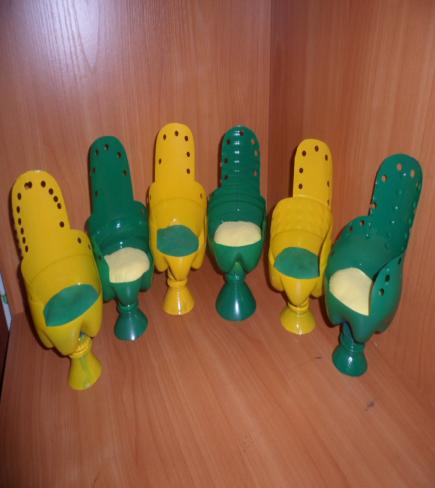 Спасибо за внимание!!!